Majlis AnsārullāhMonthly Meeting
June 2022
This slide deck contains images licensed for the purpose of this presentation only.  
No one is permitted to use the images for any other use, without prior permission.
Agenda
Recitation of the Holy Quran (5 mins)	
Pledge
The Holy Quran segment (10 min)
Khalifa’s guidance segment: Based on Huzoor’s address in the final 
session of UK Ansarullah Ijtema, 9/12/21 (20 min)
Domestic responsibility segment (10 mins)
Salat (Daily Prayers) Segment (5 mins)
Health segment (10 min)
Technology segment (5 mins)
Open slot for local topics (10-20 mins)
Reminders/announcements (5 mins)		
Dua’

Suggested Total Time (75 – 90 mins)
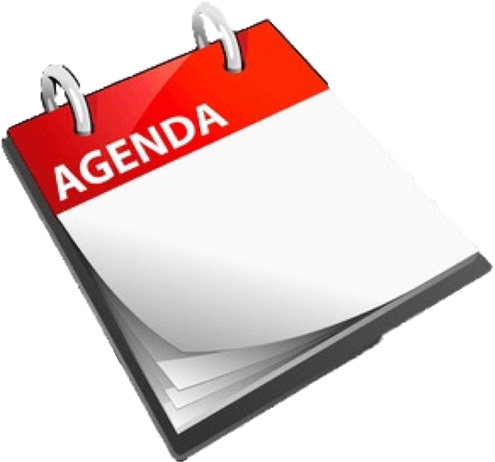 Recitation of the Holy Quran
And there are some among men who take for themselves objects of worship other than Allah, loving them as they should love Allah. But believers are stronger in their love for Allah. And if those who transgress could now see the time when they shall see the punishment, they would realize that all power belongs to Allah and that Allah is severe in punishing. 

(2:166)
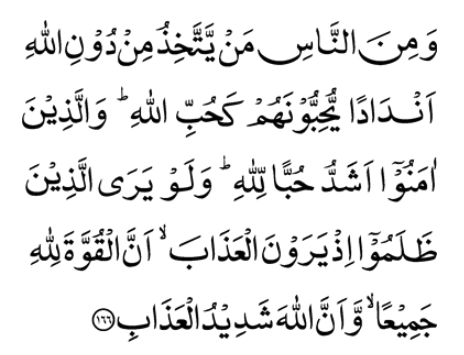 Ansar Pledge
Say this part three times:

Ash-hadu • alla ilaha • illallahu • wahdahu • la sharika lahu • 
wa ash-hadu • anna Muhammadan • ‘abduhu • wa rasuluh
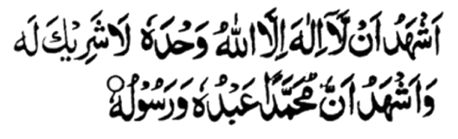 Say this part once:
I bear witness • that there is none worthy of worship • except Allah. • He is One • (and) has no partner, • and I bear witness • that Muhammad (peace be upon him) • is His servant • and messenger.

Say this part once:
I solemnly pledge • that I shall endeavor • throughout my life • for the propagation • and consolidation • of Ahmadiyyat in Islam, • and shall stand guard • in defense of • the institution of Khilafat. • I shall not hesitate • to offer any sacrifice • in this regard. • Moreover, • I shall exhort my children • to always remain dedicated • and devoted • to Khilafat. • Insha’allah.
The Holy Quran Segment
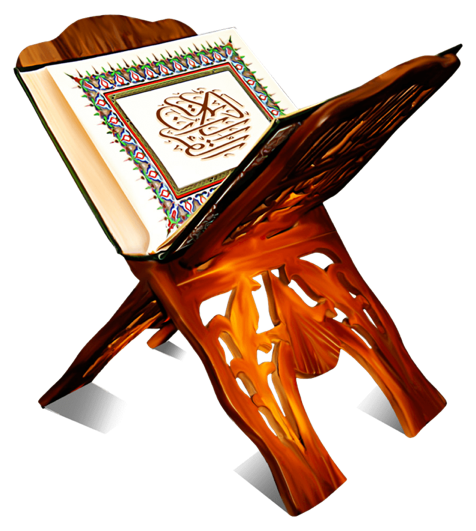 Suggested Time = 10 mins

It contains verses, questions 
about the verses, followed 
by commentary and discussion
Verse Recited Earlier
And there are some among men who take for themselves objects of worship other than Allah, loving them as they should love Allah. But believers are stronger in their love for Allah. And if those who transgress could now see the time when they shall see the punishment, they would realize that all power belongs to Allah and that Allah is severe in punishing. 

(2:166)
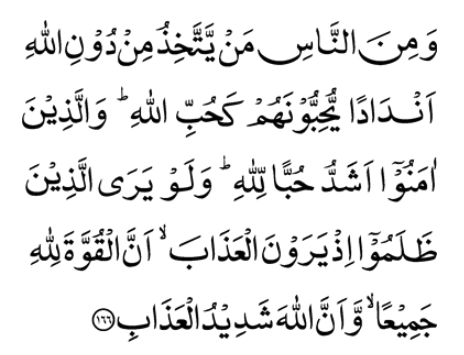 Understanding the Verse
Based on verse 2:166 what is one of the qualities of believers?
Why should one love Allah the Almighty?
Commentary
The verse says that “believers are stronger in their love of Allah”. In other words, their love of Allah the Almighty is stronger than all other attractions and desires.  We must reach high standards of love and relationship with Allah the Almighty. 
No other subject has been so completely and so repeatedly dealt with in the Quran as God’s beauty and beneficence and such of His attributes as create an irresistible love and longing in the human soul for the Supreme being.
Khalifa’s guidance (aba)
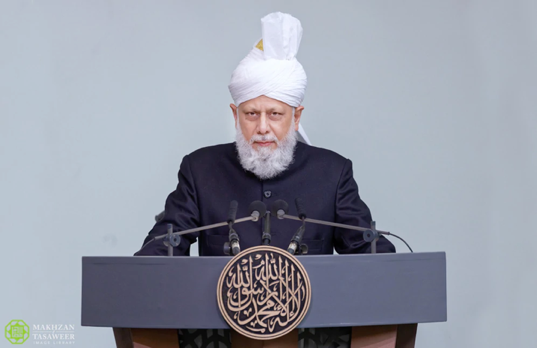 Suggested Time = 20 mins
(All Ansar members need to participate in this discussion)

It contains the following items:
Scenario, question and discussion (2 slides)
Guidance from the Khalifa (1 slide)
Take home message from the speech (1 slide)
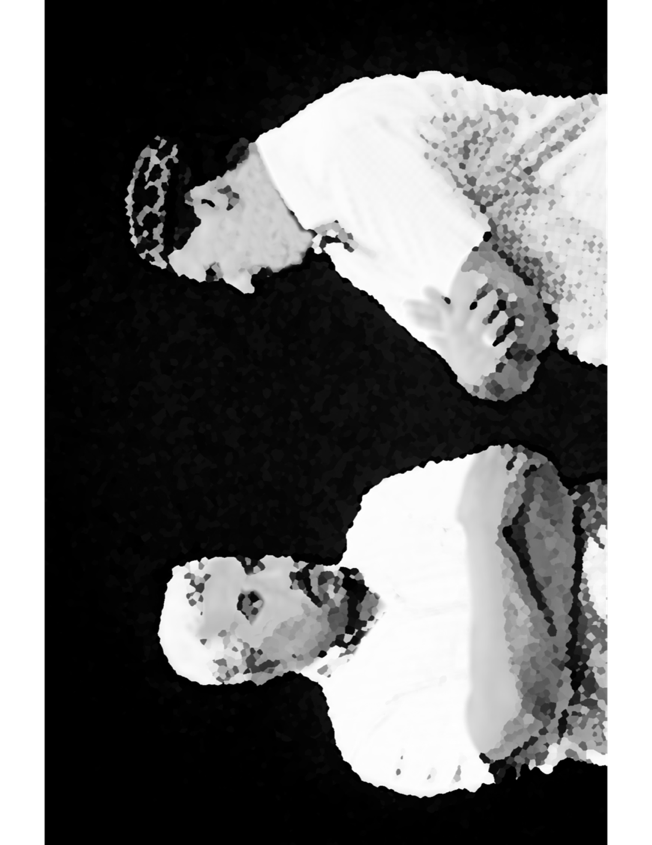 Discussion Scenario
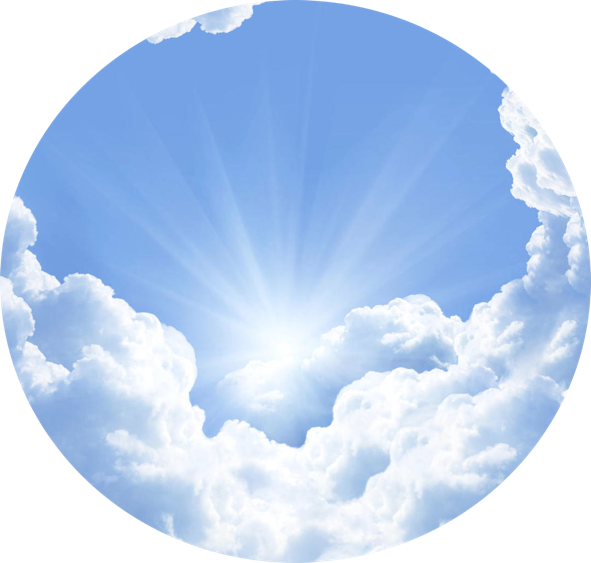 A young Khadim approached his dad after having a discussion with his atheist friend. The two were discussing the concept of God. The atheist friend asked the Khadim as to why does he love God? The Khadim explained that if we do not follow God’s commandments and do not worship Him, we will go to hell. The atheist friend exclaimed that you worship a “policeman” up in the heaven?
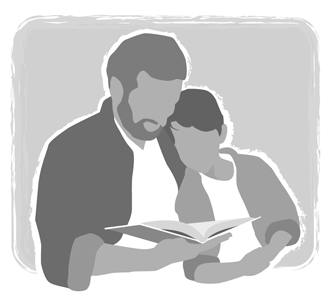 Questions
Was Khadim’s response, correct?
How would you have responded to the atheist?
What are some of the ways to earn love of Allah the Almighty?
True love of Allah the Almighty
“I believe in heaven and hell and that they are a reality and that their punishments, blessings and pleasures are all true. But I say that man should not perform the worship of God on the basis of heaven or hell. Rather, he should do so because of his personal connection and love with Allah…”
“Does a mother care for her child in the hope that when the child grows older, he will feed her? No! Rather her love is pure. To such an extent that if a king was to instruct her, that if you neglect this child and it dies you shall not be punished in any way, rather will be given a reward, would she be happy with this command or would she rebuke the king? This is pure love, and it is in this spirit that one should worship Allah the Almighty, not out of a desire of any reward or fear of punishment.”
Based on Huzoor’s address in the final session of UK Ansarullah Ijtema, 9/12/21
Take "home" message?
Please review the following with children/family during casual discussion:

What practical steps we can take as a family to develop relationship with Allah the Almighty
Tips to engage youth in conversation: (1) Give them more talking time, and (2) use examples from Huzur’s (may Allah be his helper) sermon to make a point.
Domestic responsibility Segment
‘Men who eye their wives’ property should take heed from this that it is their responsibility to provide, and they have no right over the property of their wives. They are indeed responsible to meet the full expenses of wives and children. No matter what the situation is, even if they have to take on manual work, it is their obligation to meet the expenses of the household. If prayer is made along with hard work, Allah the Exalted blesses and grants increase [in income].’ 

(Friday sermon delivered on 2 July 2004 at International Centre, Mississauga, Canada. Published in Al Fazl International 16 July 2004)
Salat Page
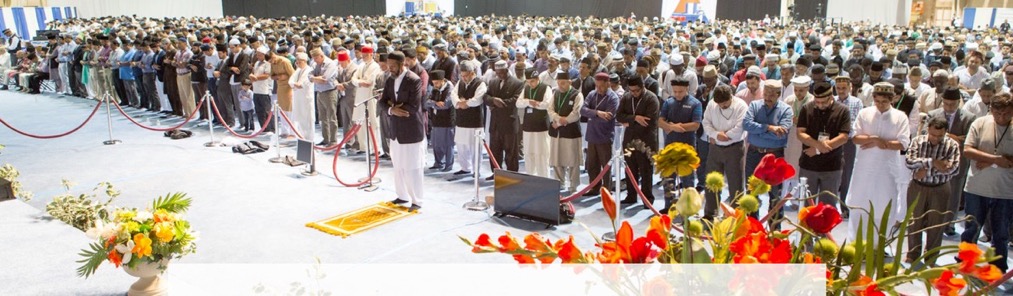 Salat is an instrument for security against sins. It is a characteristic feature of Salat that it drives one away from sin and evil deeds. Therefore, seek that sort of Salat and try to mold your Salats accordingly. Salat is the essence of blessings. Favors of Allah are attained through the Salat. Therefore, perform it decently that you may inherit Allah’s blessings. (Malfuzat Vol. 3 p 103)
Mental & Physical health Segment
Suggested Time = 15 mins

It contains 
Questions of general knowledge and/or religious knowledge followed by their answers.
A thought-provoking video 
A physical health segment
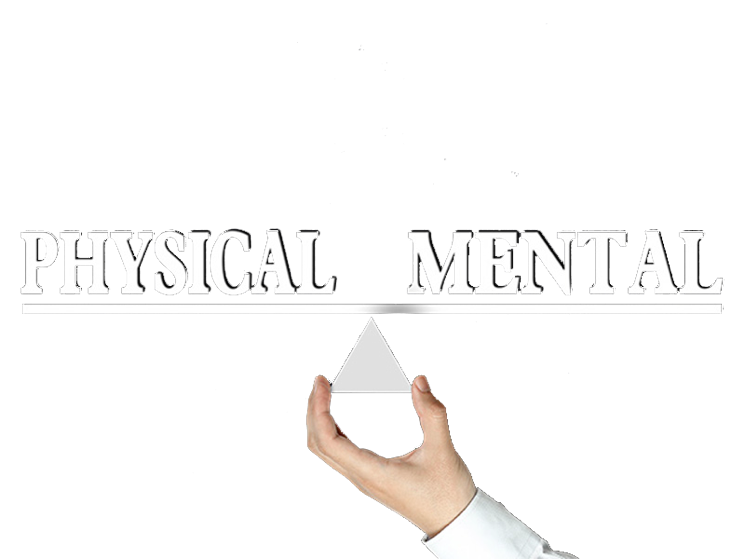 Mental Health
What is greenhouse effect?
Green color makes house look spacious
2. Vegetables grow faster in a greenhouse
3. Gases in earth’s atmosphere prevent heat from escaping into the space
Based on scientific experiments, inhaling steam works for COVID patients?
1. 	True		2. 	False
What was the duration mentioned in the prophecy regarding Lekh Ram during which he was going to suffer Divine wrath? 
Six years 		
2. 	No time mentioned 		
3. Six months
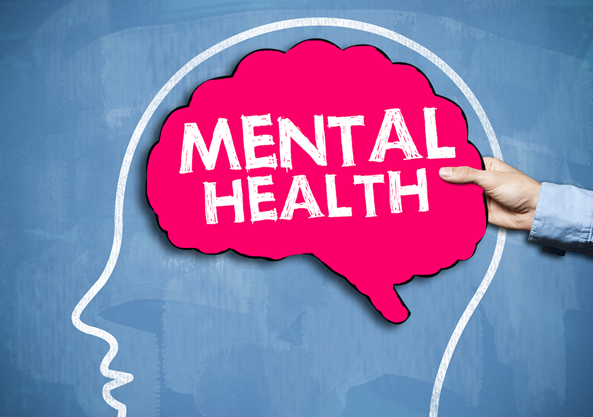 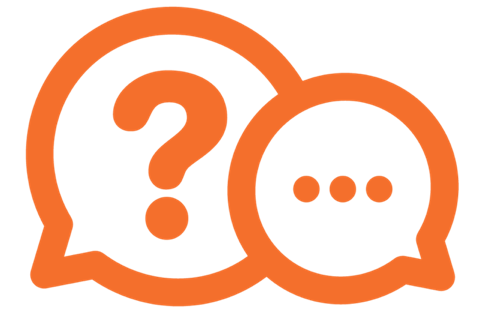 Answers
Gases in earth’s atmosphere prevent heat from escaping into the space. This is called greenhouse effect and leads to global warming
False. Steam inhalation has no benefit in treating COVID 
Within a span of six years, this person will be grievously punished by God Almighty for his disrespectfulness and profanities he uttered against the Holy Prophet of Islam. (Aeena Kamalate Islam)?
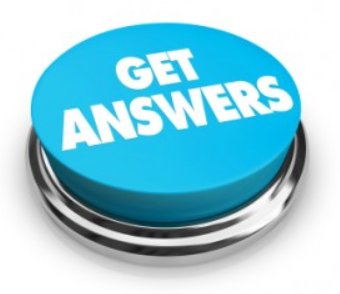 Technology Video
Answers
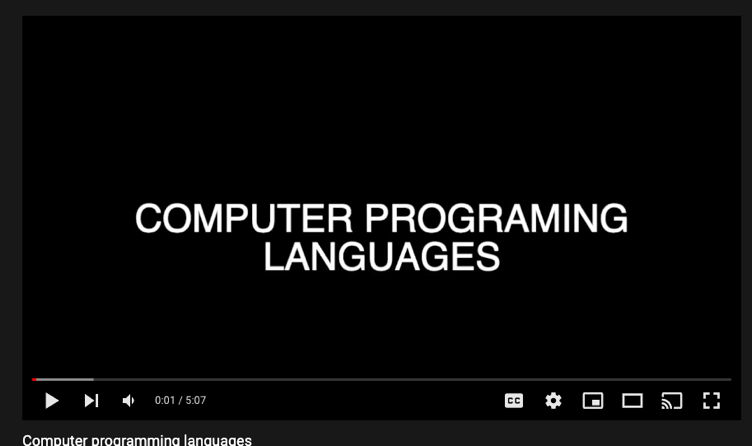 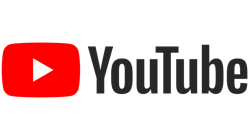 Link embedded within the above thumbnail, 
it can be played by clicking on it in presentation mode
https://www.youtube.com/watch?v=B7MSwtRY5Z8
The life of Programmer
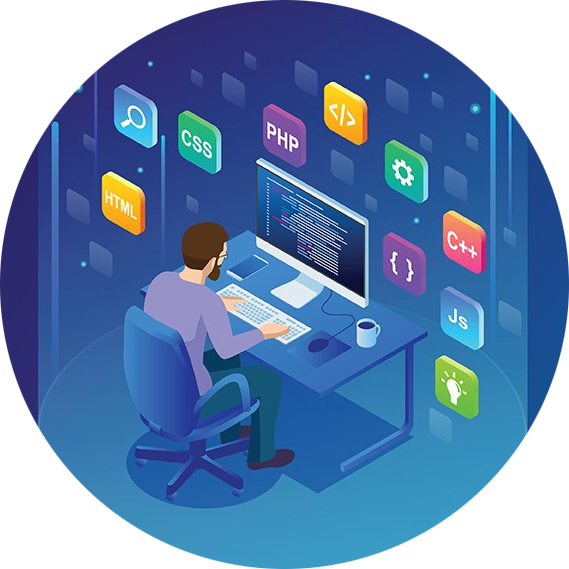 What do programmers do?
Essentially programmers solve problems (requirements) by writing code in small steps known as functions
Programmers write code that logically solves problems
Programmers need to know the syntax of a language as well the ecosystem of the language (database, filesystem, networking, etc.)
The more code you write and review, the better you become
Anyone can start coding and improve their skills with patience and practice
Health talk
Mental Well Being
What is Mental Health
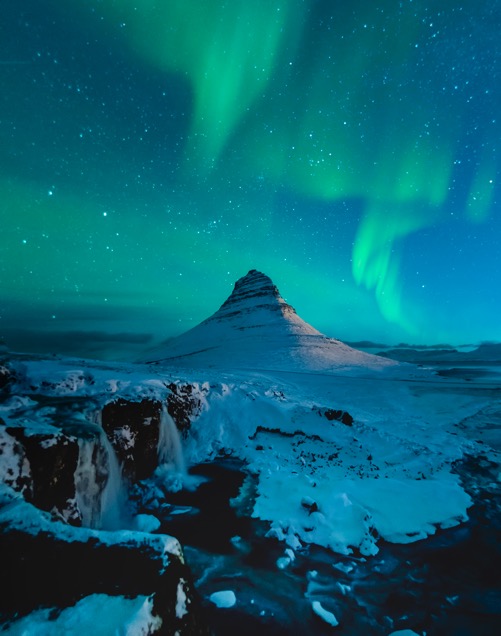 Mental health includes our emotional, psychological, and social well-being. It affects how we think, feel, and act
Mental well being helps determine how we handle stress, relate to others, and make choices
Mental health is important at every stage of life, from childhood and adolescence through adulthood
It is a health problem like other health issues, and one should not be ashamed of or feel guilty of diagnosis
Health talk
Mental Health and Wellness
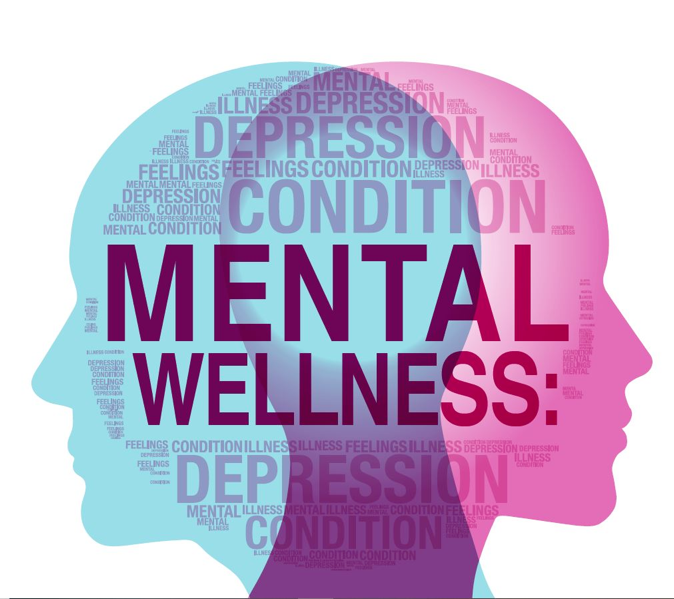 Positive mental health allows people to
Realize their full potential, cope with the stresses of life, work productively, make meaningful contributions to their communities
Many factors contribute to mental health problems
 Biological factors such as genes and brain chemistry
Life experiences such as trauma or abuse
Early Warning Signs
Experiencing one or more of the following feelings or behaviors can be an early warning sign of a problem:
Eating or sleeping too much or too little, feeling helpless or hopeless
Pulling away from people and usual activities, having low energy
Inability to perform daily tasks like taking care of your kids or getting to work or school
Smoking, drinking, or using drugs ( new or more than usual)
Feeling unusually confused, forgetful, on edge, angry, upset, worried, or scared
Yelling or fighting with family and friends, experiencing severe mood swings that cause problems in relationships
Having persistent thoughts and memories you can't get out of your head, hearing voices or believing things that are not true
Thinking of harming yourself or others
Mental Health and Wellness
Ways to maintain positive mental health include
Getting professional help if you need it
Connecting with others
Staying positive
Getting physically active
Helping others
Getting enough sleep
Developing coping skills
Prayers
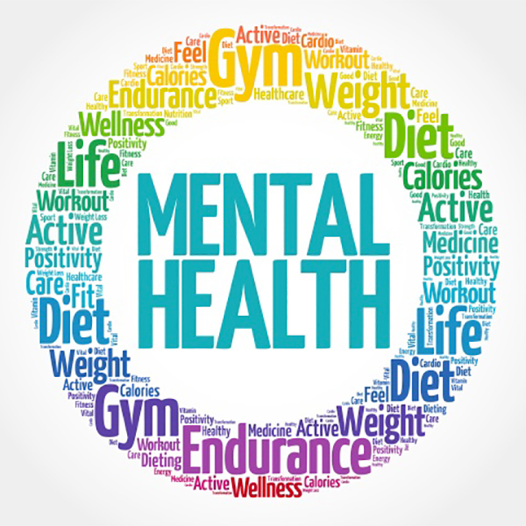 LOCAL TOPICS
That’s all folks
Reminders/Announcements
Dua

Jazakumullah for Participating!

If you enjoyed it, please convey to those brothers who are not here today!